Balance of PaymentsCollection and Compilation
23 Feb 2012
Central Statistics Office
Ireland
Introduction
Balance of Payments – Recording of cross border transactions

International Investment Position – Recording of cross border holdings

The CSO are the BoP Compilers

Collection is done using a survey system
Central Statistics Office, Ireland                                                                                                                                                                        2
Why?
So why do we collect this information?

Important indicators for the Irish economy

In particular as the Irish Economy is so open

In several areas our cross border activity is very large relative to our size
Central Statistics Office, Ireland                                                                                                                                                                        3
Why?
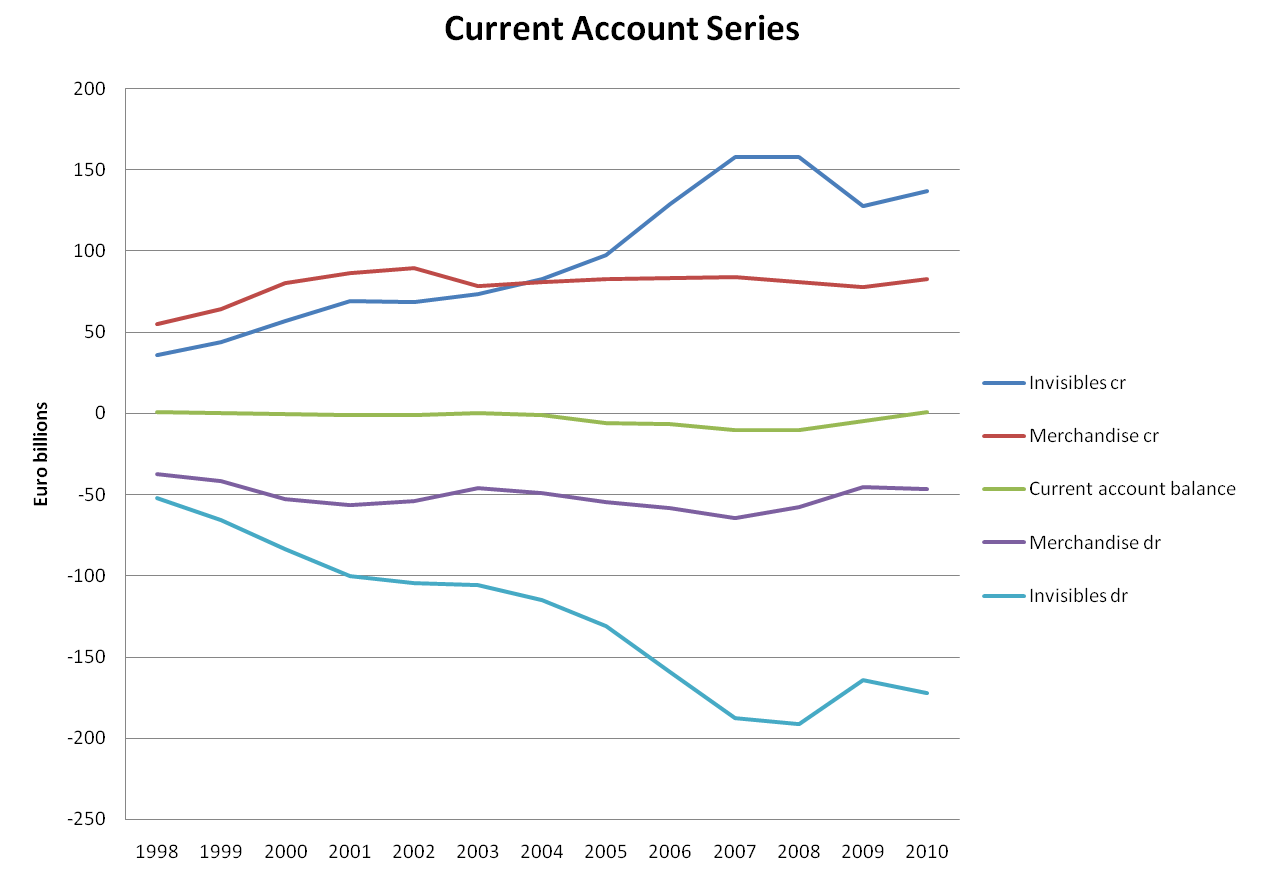 Central Statistics Office, Ireland                                                                                                                                                                        4
Why?
Increased focus on BoP/IIP aggregates as part of the Macro-economic Surveillance initiative

Also the Macroeconomic Imbalance Procedure Scoreboard

The data collected also contributes to the National Accounts GDP and GNI figures as well as the Sectoral Accounts
Central Statistics Office, Ireland                                                                                                                                                                        5
Why?
International Requirements determine the detail we are required to collect

In addition to our national releases we currently provide the following data files:
To the ECB – 2 monthly,7 quarterly, 2 half yearly, 3 annual
To the IMF – 2 quarterly, 3 annual
To Eurostat – 5 quarterly, 17 annual
To the OECD – 1 quarterly, 2 annual
To the World Bank – 1 quarterly
To the UNCTAD – 2 annual
Central Statistics Office, Ireland                                                                                                                                                                        6
Why?
An example of a data file would be the one we submit to the ECB quarterly which is used to compile Euro Area Aggregates

This provides quarterly transactions to countries outside of the Euro Area and split by various criteria

It contains 191 lines of data
Central Statistics Office, Ireland                                                                                                                                                                        7
Why?
Currently we collect and output data to satisfy the  IMF Balance of Payments Manual (BPM) Version 5 and the OECD Benchmark Definition (BD) Version 3

By 2014 we will need to satisfy the requirements of Version 6 of the BPM and Version 4 of the BD

This will mean expanded detail in some areas of collection as well as changes to every aspect of our processing system
Central Statistics Office, Ireland                                                                                                                                                                        8
How?
So how is this data collected?

Surveys tailored to sector

Minimising response burden
 Annual / Quarterly response
 Use of pre-existing data (e.g. Trade Data)
 Large Cases Unit
 Joint surveys with the Central Bank of Ireland
Central Statistics Office, Ireland                                                                                                                                                                        9
How?
It was recognised that large companies were receiving a high number of survey forms from us

The Large Cases Unit was established to be the single point of contact for these larger companies

This reduces the burden on these companies but also allows us to check the consistency across all of the returns for a particular company
Central Statistics Office, Ireland                                                                                                                                                                        10
How?
How do we actually receive the data?

Forms can be sent in to us as paper forms

However most forms are now submitted electronically

Respondents also have several methods available to them for submitting forms securely

For data traffic between the Central Bank and the CSO we have a secure link
Central Statistics Office, Ireland                                                                                                                                                                        11
Who?
So who do we survey?

All BoP relevant entities across several sectors are surveyed

In the CSO we survey:
 ~ 850 entities annually
 ~ 470 entities quarterly
 NTMA (National Treasury Management Agency), NAMA (National Asset Management Agency), Central Bank of Ireland
Central Statistics Office, Ireland                                                                                                                                                                        12
Who?
The sectors covered by the CSO include:
 Non – Financial Corporations
 Insurance Corporations
 Investment Managers
 Treasury Companies
 Financial Intermediaries
 Financial Auxiliaries
 Leasing Companies
Central Statistics Office, Ireland                                                                                                                                                                        13
Who?
Credit Institutions and Funds are collected by the Central Bank

 ~ 70 Credit Institutions

 ~ 3700 Funds

The Data is then compiled by the CSO
Central Statistics Office, Ireland                                                                                                                                                                        14
What?
What data do we collect?

We include resident to resident data so that this form can meet BoP and National Accounts requirements
Detailed balance sheet and profit and loss data
Broken down into categories of assets and liabilities
Broken down geographically
Collect opening and closing positions, transactions and revaluations
Central Statistics Office, Ireland                                                                                                                                                                        15
What?
Collecting this level of detail allows us to do verifications on the submitted data

For example the data should be consistent across a line (for a particular entry the opening plus the transactions plus the revaluations should equal the closing)

Also the return as a whole should be consistent. For example the total liabilities should match the total assets
Central Statistics Office, Ireland                                                                                                                                                                        16
What?
Where possible we also use any other available data to verify returns

We would check against internal data such as Trade data and Services data as well as external data such as Revenue files

For example for the Non-Financial Corporations one of the checks would be against published accounts

For Funds we would check against the Net Asset Value data submitted separately to the Central Bank
Central Statistics Office, Ireland                                                                                                                                                                        17
What?
Funds and Credit Institutions are collected and compiled as a joint exercise with the Central Bank

It was recognised that in these two areas there were requirements for both the CSO and the Central Bank that would need similar data from respondents

In order to minimise burden on respondents it was decided to use just one form for Credit Institutions and one form for Funds to satisfy the requirements for the CSO and the Central Bank
Central Statistics Office, Ireland                                                                                                                                                                        18
What?
Funds and Credit Institution data collection is done by the Central Bank and the data is compiled by the CSO

The portfolio investment data is collected on a security by security basis which means that instead of reporting values of shares we get the number of shares held, the price and the code

Most securities reported have an ISIN code (International Securities Identification Number) and this allows us to get additional information on the security from the ECB’s Centralised Securities Database
Central Statistics Office, Ireland                                                                                                                                                                        19
Sectors Collected
Now we will look at the sectors collected

We will give the specific tailored form these are collected on as well as any key features
Central Statistics Office, Ireland                                                                                                                                                                        20
Non-Financials
Collected on the BoP10 and BoP40 Forms

This includes manufacturing, construction, retail trade

Large Multinationals are especially important

Larger companies are handled by the Large Cases Unit
Central Statistics Office, Ireland                                                                                                                                                                        21
Treasuries
Collected on the BoP44 Form

We cover all BoP relevant Treasuries
Central Statistics Office, Ireland                                                                                                                                                                        22
Investment Managers
Collected on the BoP30 Form

We cover all BoP relevant Investment Managers and this includes pension funds
Central Statistics Office, Ireland                                                                                                                                                                        23
Insurance Corporations
Collected on the BoP42 (Non-life Insurance) and BoP43 (Life Insurance)

This includes re-insurance

We cover all insurance companies

Cross border insurance figures are very large relative to other countries
Central Statistics Office, Ireland                                                                                                                                                                        24
Insurance Services 2010
Central Statistics Office, Ireland                                                                                                                                                                        25
Credit Institutions
Collected on the CRS1 Form

All Credit Institutions are covered

Data collected by the Central Bank of Ireland and compiled by the CSO

Portfolio investment is collected on a security by security basis and matched against the CSDB
Central Statistics Office, Ireland                                                                                                                                                                        26
Funds
Collected on the OFI1 Form

All Funds are covered

Data collected by the Central Bank of Ireland and compiled by the CSO

Portfolio investment is collected on a security by security basis and matched against the CSDB

Fund figures are very large relative to other countries
Central Statistics Office, Ireland                                                                                                                                                                        27
Q3 2011 Euro Area Investment Fund Assets
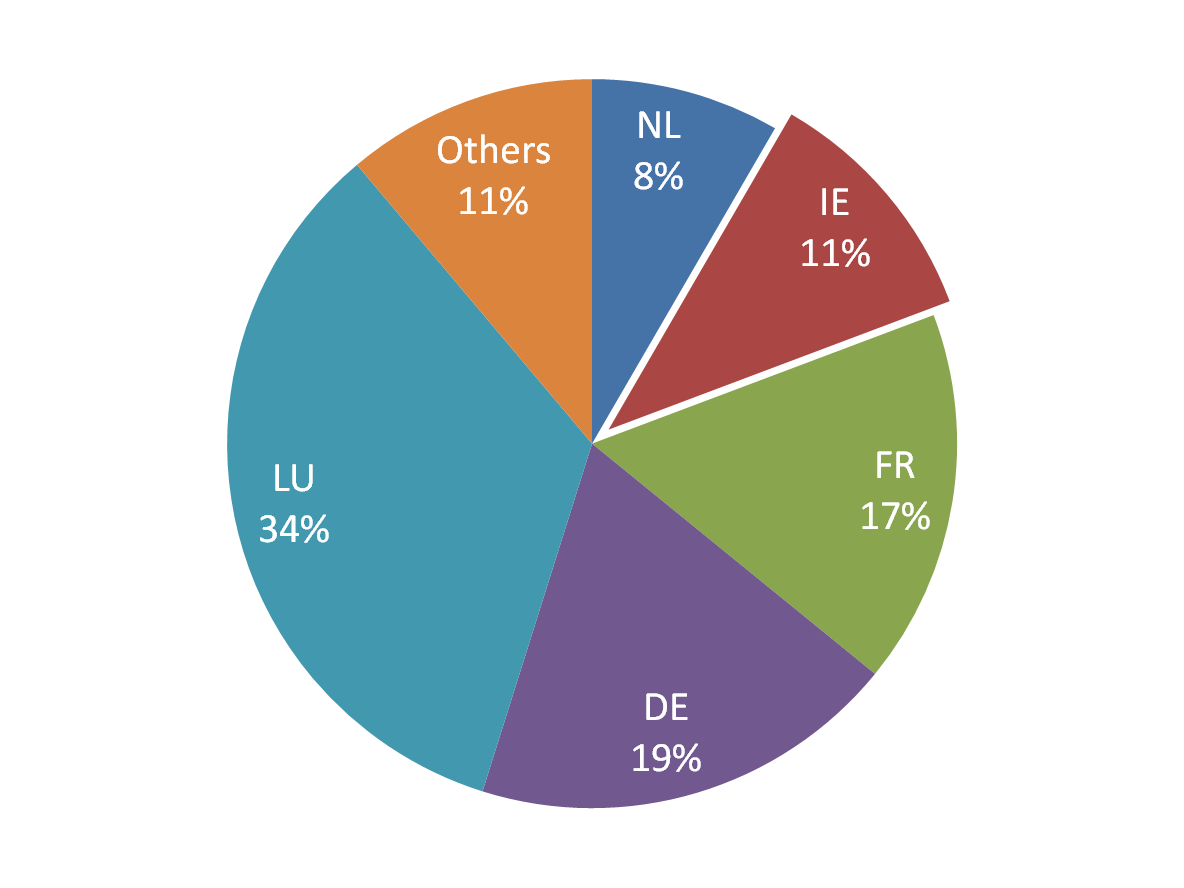 Central Statistics Office, Ireland                                                                                                                                                                        28
Others
Collected on the BoP45 Form

This form includes:
 Other Financial Intermediaries
 Financial Auxiliaries
 Leasing Companies

Cross border operational leasing figures are very large relative to other countries
Central Statistics Office, Ireland                                                                                                                                                                        29
Operational Leasing Services 2010
Central Statistics Office, Ireland                                                                                                                                                                        30
Putting it all together
All of our data is entered into our BopFacts system which is a bespoke software system designed for compiling Balance of Payments

The data is grouped together by survey type

The system allows us to edit the data and run lots of automated checks, including across time periods

For example we can check previous closing for a particular item against the current opening to see if they match
Central Statistics Office, Ireland                                                                                                                                                                        31
Putting it all together
The Funds and Credit Institutions are handled slightly differently

They are initially loaded into our office wide Data Management System and once checked there they are outputted and loaded into BopFacts

It is done in this way due to the large volumes of data associated with security by security collection and also because we can then generate the extra outputs that are required by the Central Bank
Central Statistics Office, Ireland                                                                                                                                                                        32
Putting it all together
As the data is grouped by survey type we can use analytical tools to run checks on the data in a particular survey type as a whole

For example we look at data for a particular survey type across time periods

This allows us to see patterns in the data and identify data that may need to be verified by a respondent
Central Statistics Office, Ireland                                                                                                                                                                        33
Putting it all together
Also we analyse the data together as a whole

Again we look at patterns and time series to identify any data that may need to be verified

Once finished the BopFacts system can be used to generate the output files required

All outputs are also checked to ensure that no individual respondent’s input can be identified in the outputs to maintain confidentiality
Central Statistics Office, Ireland                                                                                                                                                                        34
Balance of PaymentsCollection and Compilation
23 Feb 2012